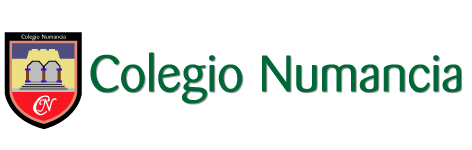 2° básico
Profesora: Agustina Jelves
Unidad 1: ¿Cómo funcionan los pulmones?
Viernes 08 de abril 2021
RUTA DEL APRENDIZAJE
COMENTAMOS PARA APRENDER
NUESTRAS REGLAS
TRABAJO DE EXPERIMENTACIÓN.
CANTEMOS PARA ACTIVARNOS
CORRECCIÓN Y CIERRE
OBJETIVO
PARA EL CUADERNO Responde
VIDEO: Sistema respiratorio Tutorial
CANTO Y ME MOTIVO
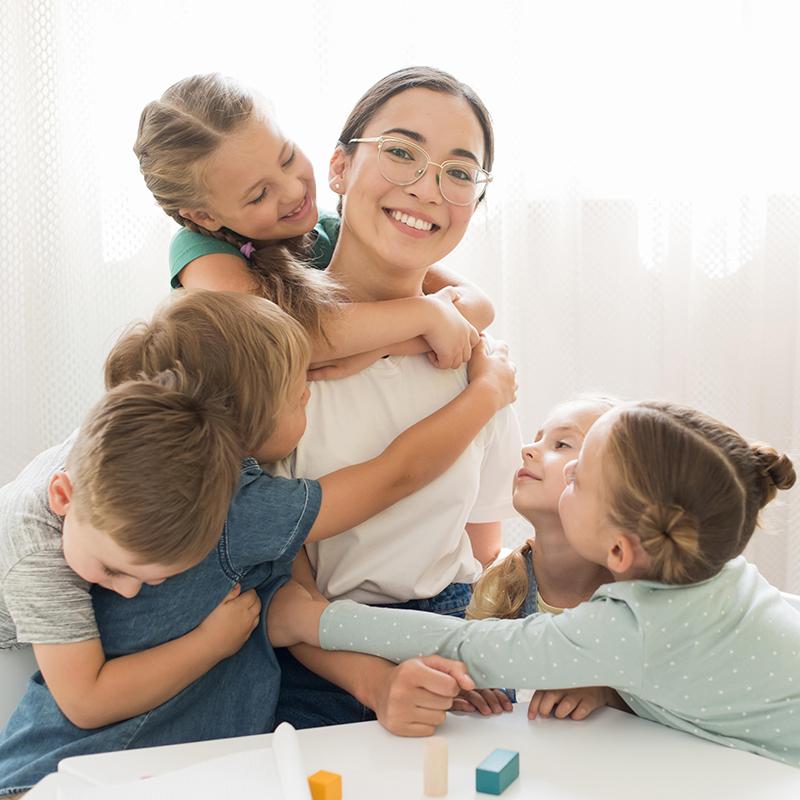 OBJETIVO
Identificar la ubicación de algunas partes del cuerpo humano que son fundamentales para vivir como: corazón, pulmones, estómago, esqueleto y músculos.
¿Qué aprenderemos hoy?
Como funcionan los pulmones
01
Comentamos para aprender
OBSERVA Y APRENDAMOS
¿Como funcionan nuestros pulmones?
02
Sigue las instrucciones
OBSERVA Y MODELAMOS
REPRESENTAMOS NUESTRO SISTEMA RESPIRATORIO
03
Ahora tú y luego responde las preguntas
MANOS A LA OBRA Y LUEGO CONTESTA
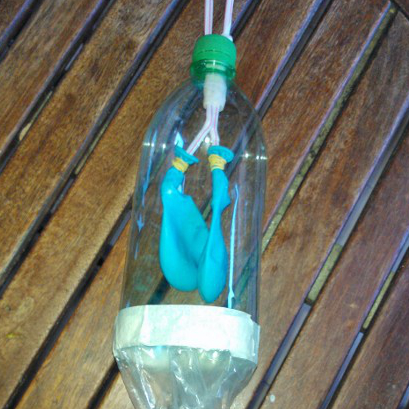 RESPONDE LAS PREGUNTAS EN TU CUADERNO DE CIENCIAS
1.- ¿Qué parte del sistema representa los globos?

2.- ¿Qué sucede cuando tiras a bolsa?

3.- ¿Qué sucede cuando en los pulmones entra aire? Y ¿cuándo sale?
EXCELENTE TRABAJO
Alternative Resources